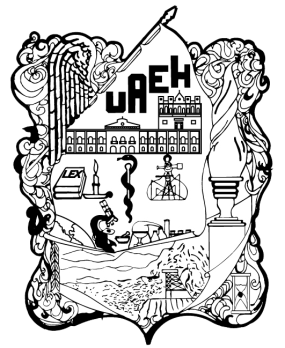 Universidad Autónoma del Estado de Hidalgo
Escuela Superior De ActopanLicenciatura en Psicología.
Mapa conceptual:  Estudios correlacionales
Asignaturas: Seminario de Tesis I.
Autor: Mtro. Jorge Armando Moctezuma Plata
Resumen

Los estudios correlacionales se realizan para  encontrar vinculación entre variables, con la intención de poder observar como la presencia de ciertos eventos pueden estar vinculados en la existencia de un fenómeno determinado, esto ayuda a identificar las variables que tiene mayor peso en una realidad.
Palabras claves: 

Variables, relación, correlación
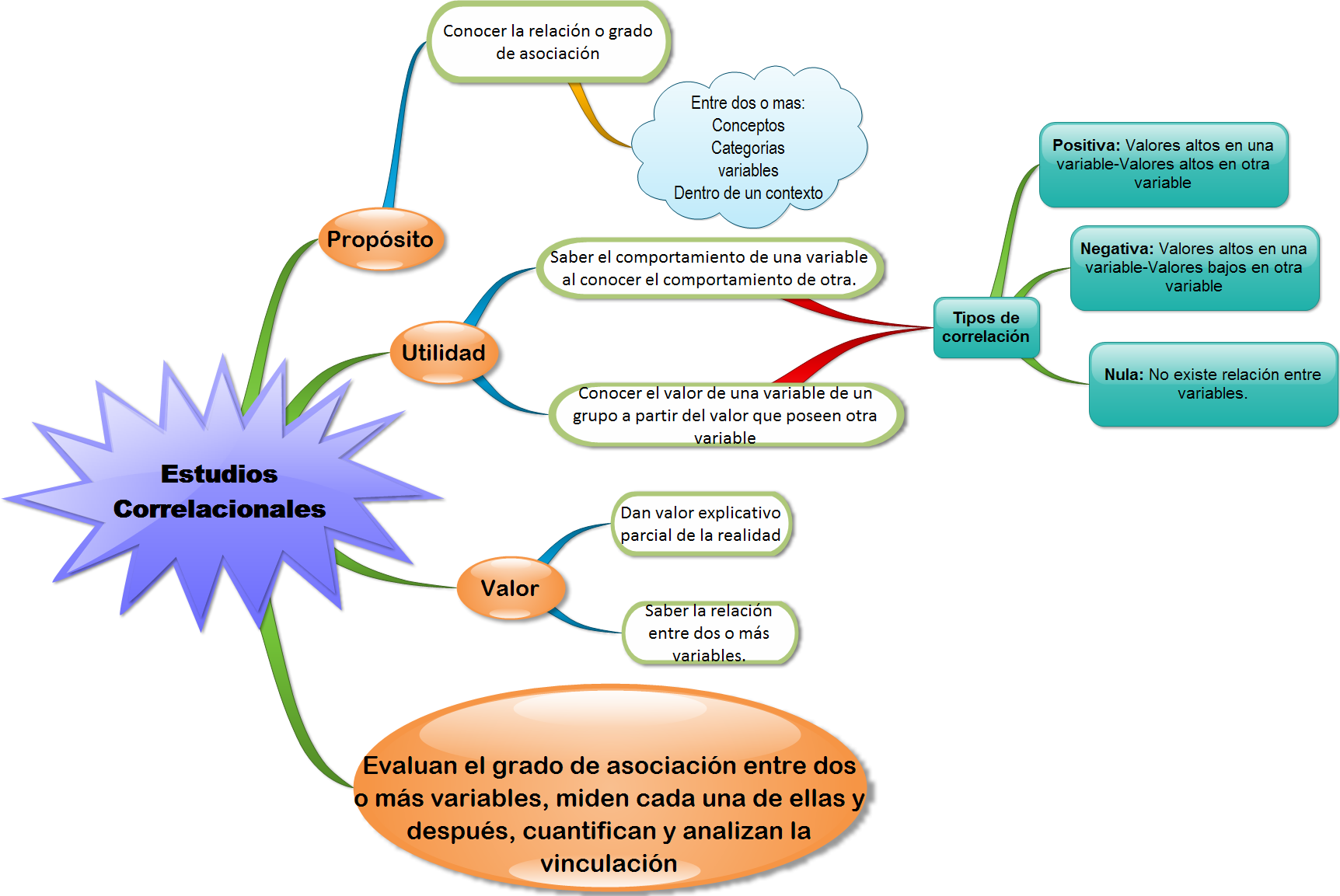 Referencias
Sampieri, R., Fernandez, C. y Baptista, P. (2010) Metodología de la investigación. (5º ed.) México: Mcgrawhill
Material desarrollado en 
Escuela Superior de Actopan

El Daxtha, 42500 Actopan, Hidalgo México